Etapas de la Plantificación
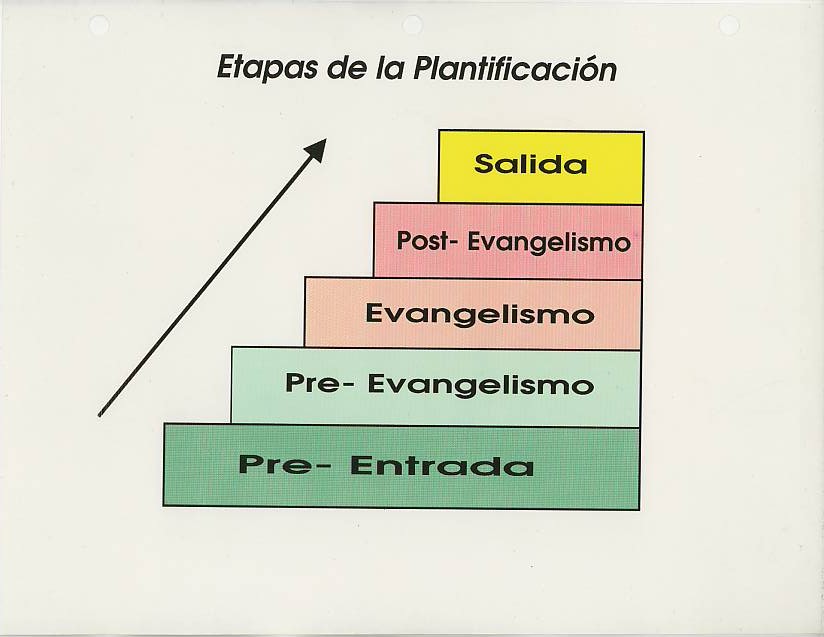